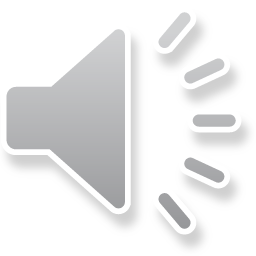 Curso Virtual de Vigilancia del riesgo ambiental a la exposición por mercurio y sus efectos en la salud
Grupo Factores de Riesgo Ambiental
Dirección de Vigilancia y Análisis del Riesgo en Salud Pública
Junio 2021 - Versión 1.0
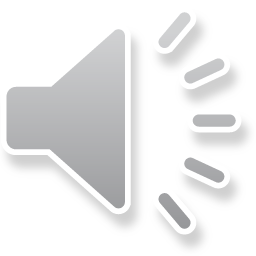 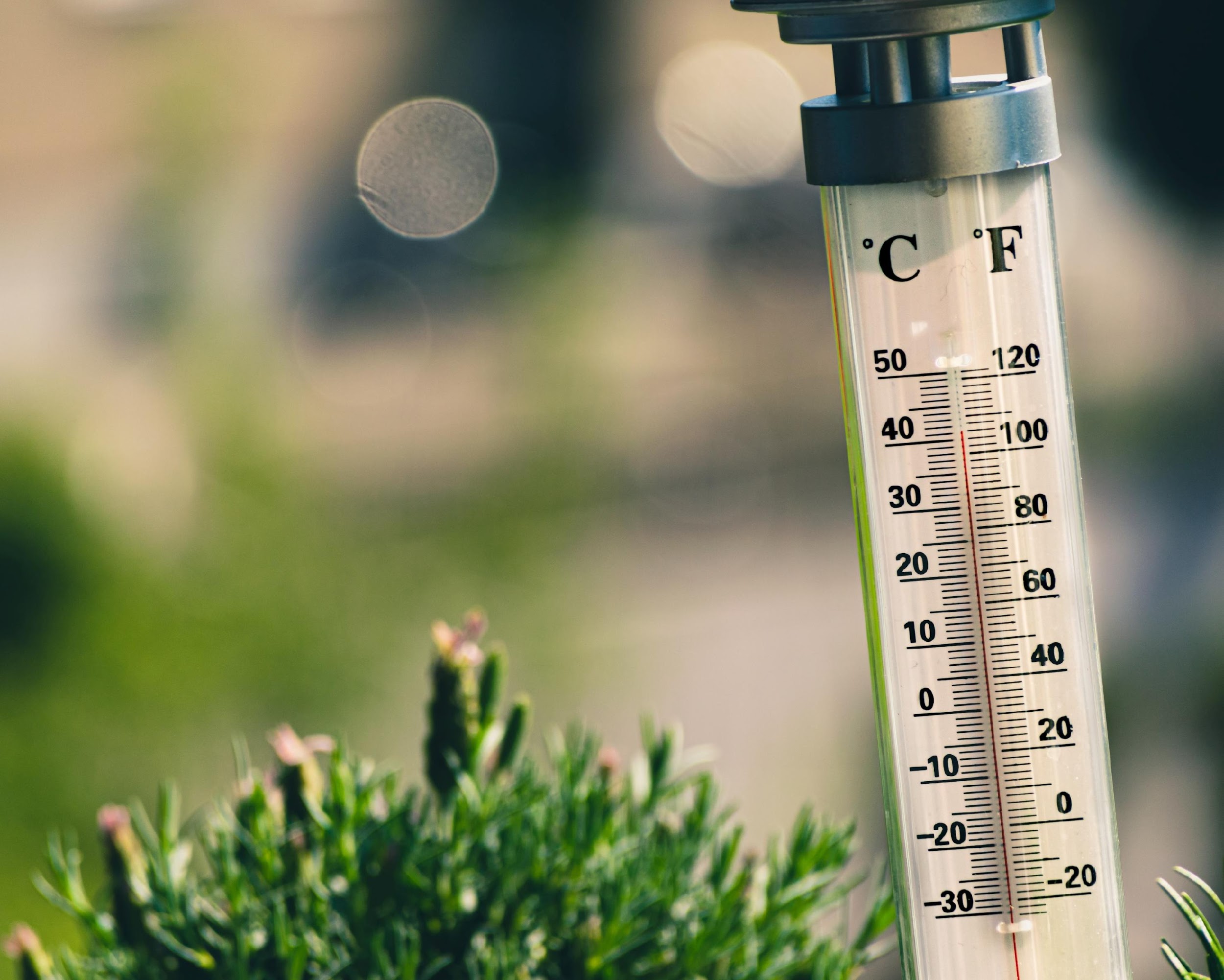 Vigilancia del riesgo ambiental a la exposición por mercurio y sus efectos en salud
Fuente: https://www.shutterstock.com/
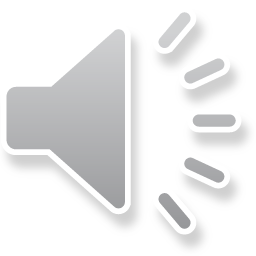 Junio 2021, versión 1.0
[Speaker Notes: La tierra proporciona lo suficiente para satisfacer las necesidades de cada hombre, pero no la codicia de cada hombre. Mahatma Gandhi.]
Unidad 4. Vigilancia en salud pública de las intoxicaciones por sustancias químicas, incluido el mercurio
Resultados de aprendizaje
 
Reconocer las actividades de vigilancia en salud publica relacionados con intoxicaciones por sustancias químicas, en donde se encuentra incluido el mercurio.
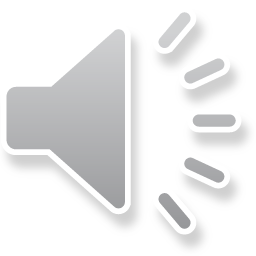 Vigilancia en salud pública de las intoxicaciones por sustancias químicas, incluido el mercurio
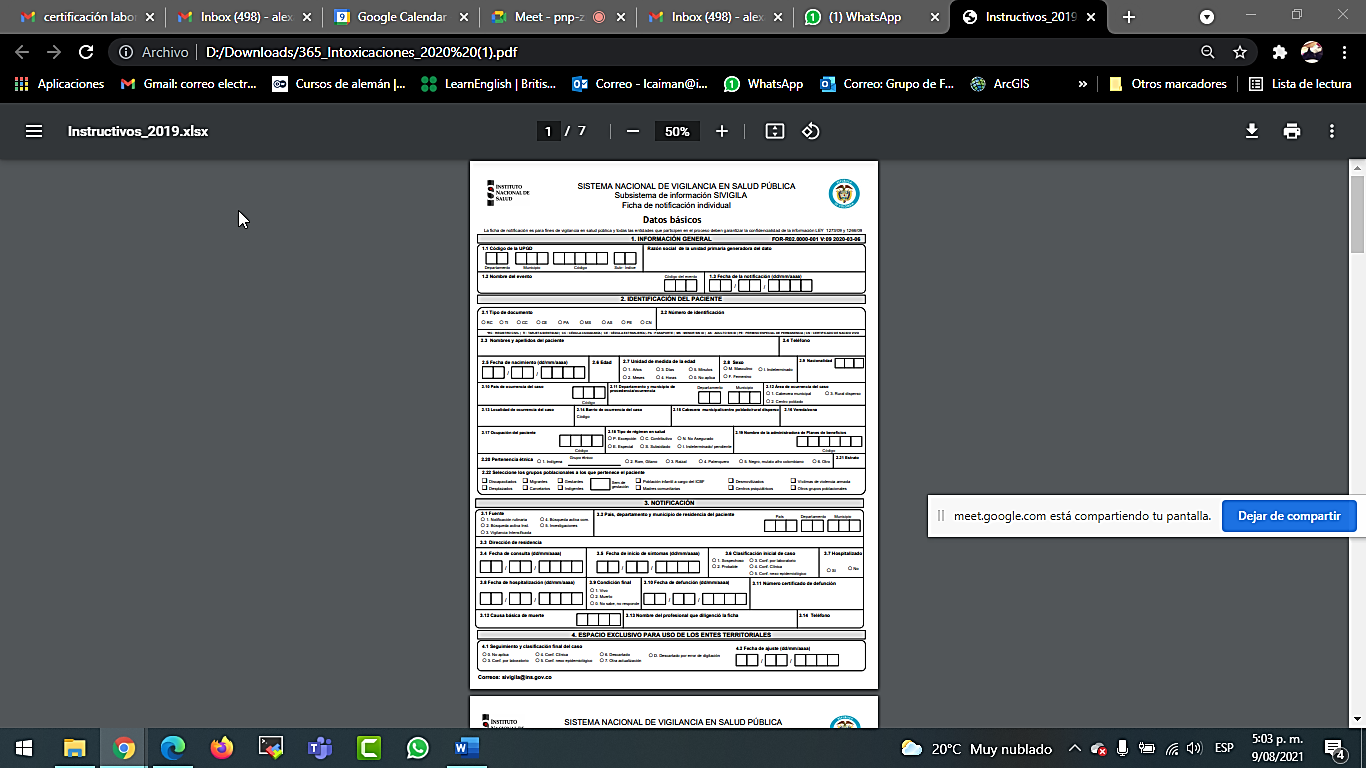 Es importante mencionar que la vigilancia en salud pública de intoxicaciones es transversal a todas las sustancias químicas. No obstante, es importante entender que dentro de cada una de las orientaciones que se encuentra dentro del protocolo de vigilancia, está incluido el mercurio, dentro del grupo de sustancias metales. Su enfoque está dirigido al seguimiento rutinario, continuo y sistemático que genere información oportuna, valida y confiable para prevenir y controlar adecuadamente afectaciones en la salud individual y colectiva.
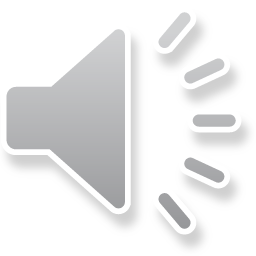 Fuente: Instituto Nacional de Salud
[Speaker Notes: El proceso de vigilancia se encuentra dentro del protocolo de Vigilancia en Salud Pública de Intoxicaciones por Sustancias Químicas, de la subdirección de Prevención, Vigilancia y Control en Salud Publica del Instituto Nacional de Salud (1).]
Descripción de grupos de sustancias de intoxicaciones y códigos de grupos
Para la adecuada notificación de los eventos de intoxicaciones por sustancias químicas, es importante identificar el grupo al que pertenece la sustancia química que origina la intoxicación y su respectivo código de notificación. Tal cual como se encuentra en la ficha única de notificación, con código 365.
Es importante precisar, que, para el caso particular del mercurio, se encuentra dentro del grupo de sustancias metales, con código de notificación 4
Fuente: Protocolo de intoxicaciones por sustancias químicas, INS.
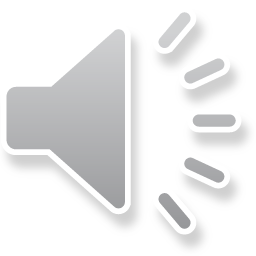 Objetivos específicos de la Vigilancia	en Salud Pública de intoxicaciones por sustancias químicas, incluido el mercurio
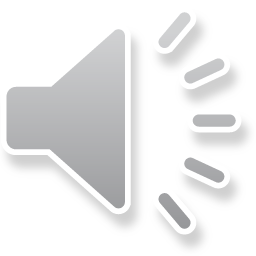 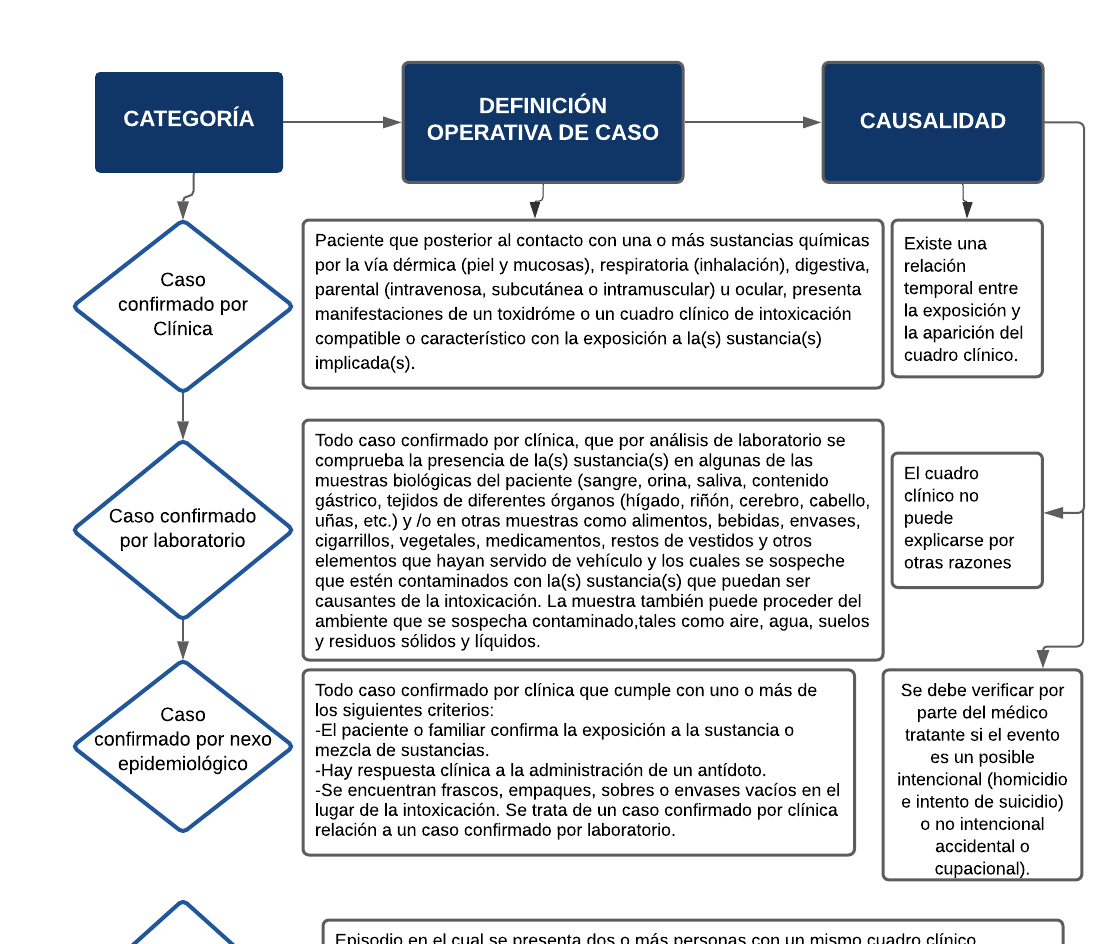 Definiciones operativas de casos de intoxicaciones
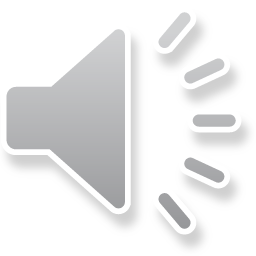 [Speaker Notes: Cabe aclarar que las definiciones operativas de casos por intoxicaciones (tabla 2), son generales para todas las sustancias químicas que se vigilan en salud pública, de acuerdo al grupo de sustancias que se encuentran establecidos tanto en la ficha de notificación, como en el protocolo del evento.]
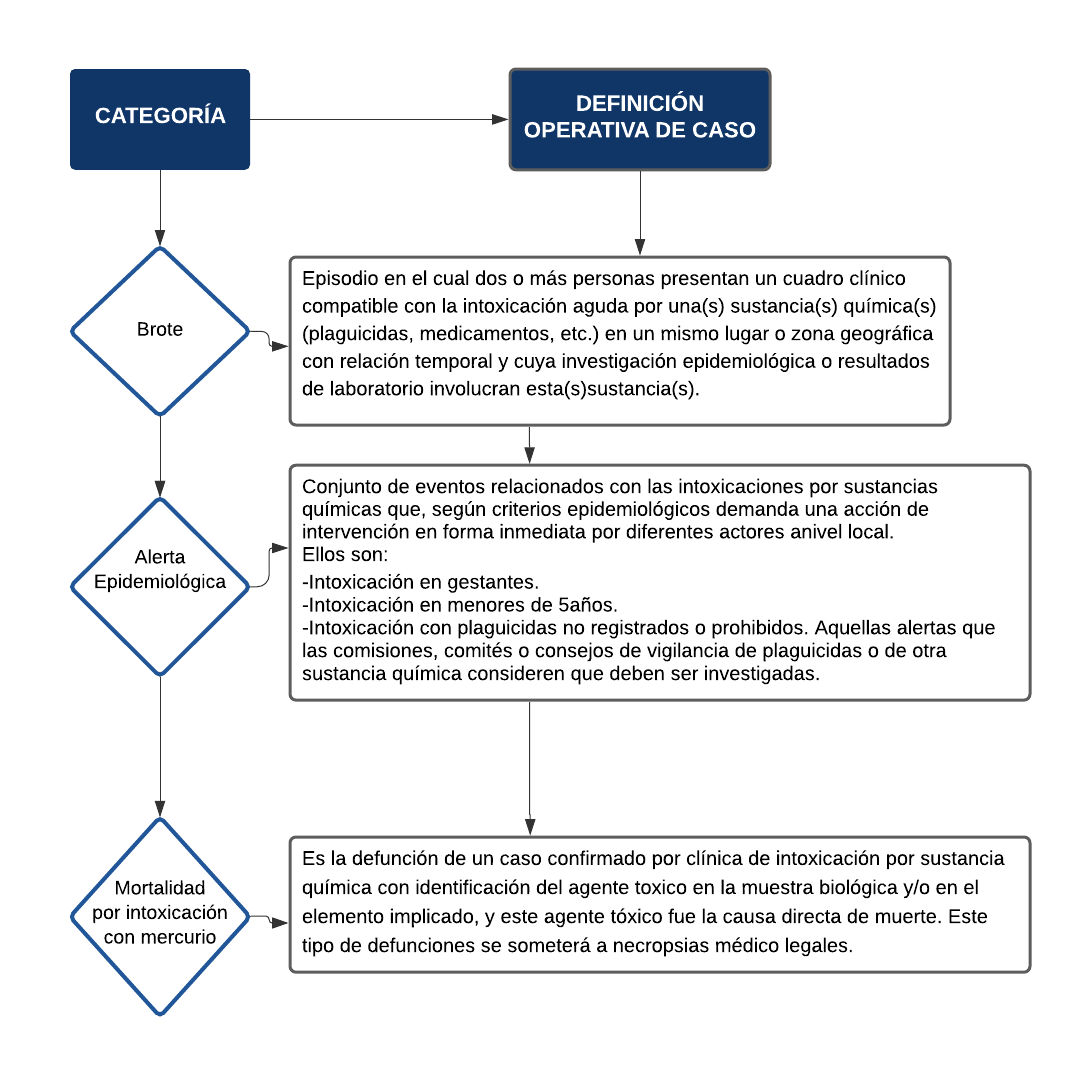 Definiciones operativas de casos de intoxicaciones
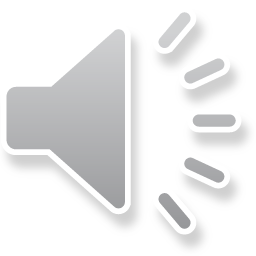 [Speaker Notes: Para profundizar en los conceptos diríjase al protocolo de Vigilancia en Salud Pública de Intoxicaciones por Sustancias Químicas, de la subdirección de Prevención, Vigilancia y Control en Salud Publica del Instituto Nacional de Salud]
Fuentes de información para la captura de eventos de intoxicaciones por sustancias químicas, incluido el mercurio
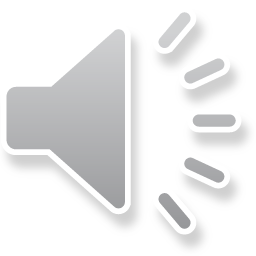 [Speaker Notes: Sistema de Vigilancia de Eventos de Interés en Salud Publica – Sivigila,  
RIPS - Registro Individual de Prestación de Servicios de Salud, SISPRO, (SIVELCE), son algunas de las fuentes de información para la captura de eventos de intoxicaciones.]
Flujo de la información
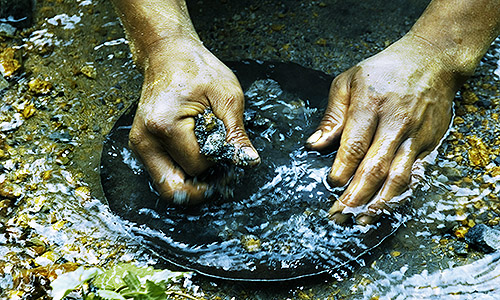 Inicia desde la UPGD, hacia el municipio y del municipio hasta el nivel nacional. Y la retroalimentación se da desde el nivel nacional a los departamentos, de los departamentos a los municipios y así, desde cada nivel se envía información a los aseguradores; cada uno con una serie de responsabilidades descritas dentro del protocolo del evento.
Fuente:http://alertaplomo.org/alto-al-plomo/intoxicacion-por-mercurio-hidrargismo
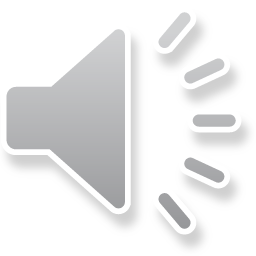 Orientación de la acción
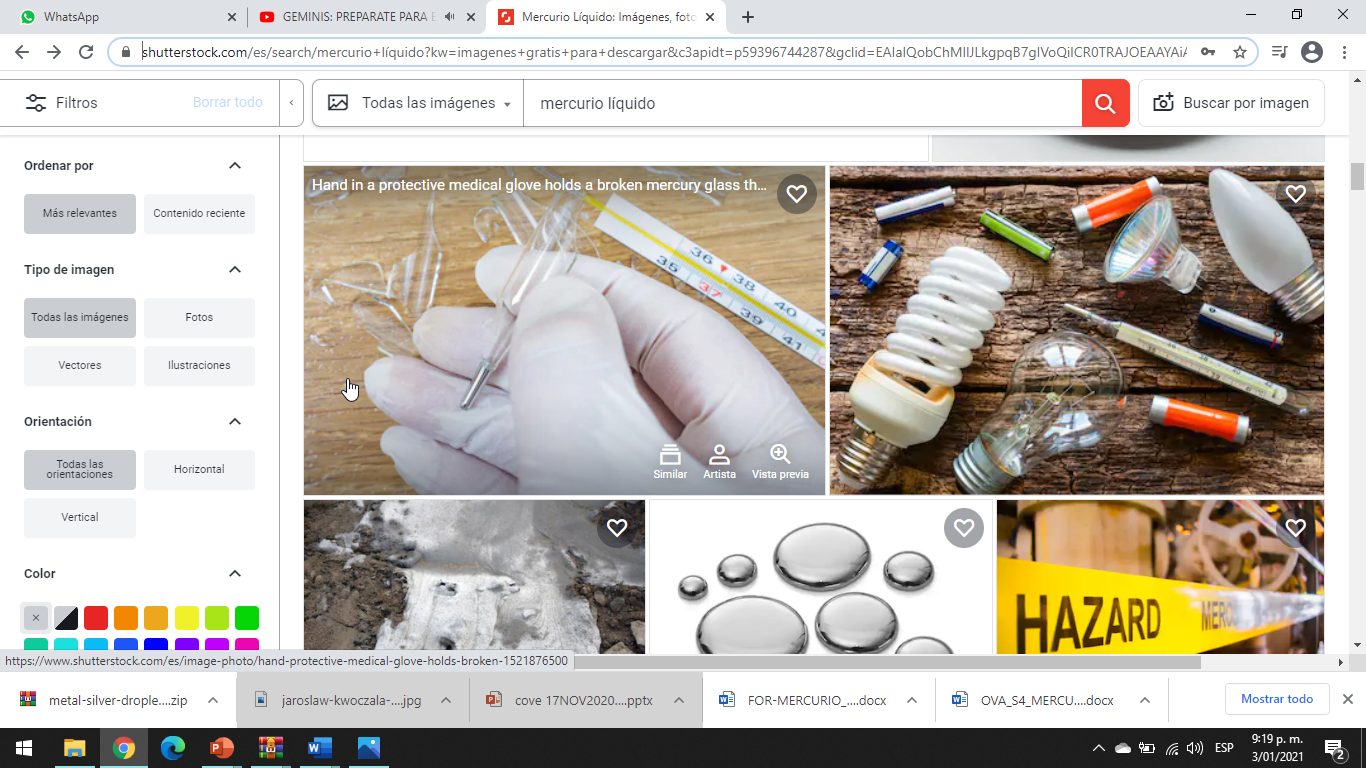 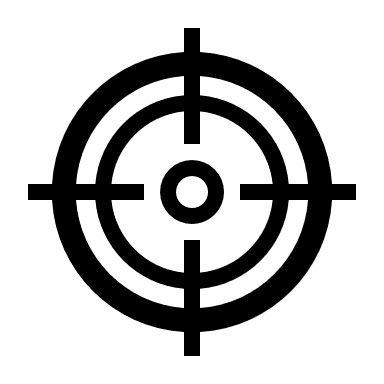 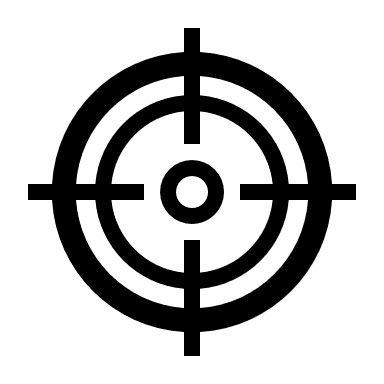 Fuente: https://www.shutterstock.com/
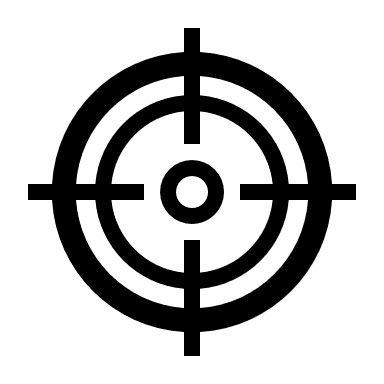 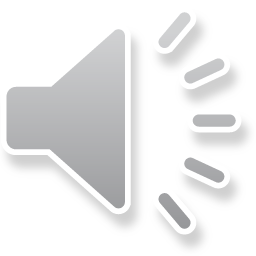 [Speaker Notes: Las acciones para la vigilancia de la intoxicación por sustancias químicas se encuentran desagregadas como individuales, colectivas y de laboratorio, donde se encuentran guías, notificación, confirmación por laboratorio, investigación de brotes y programas de educación.]
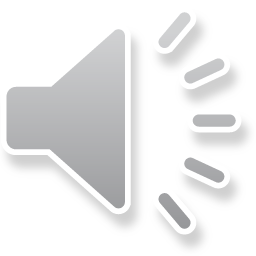 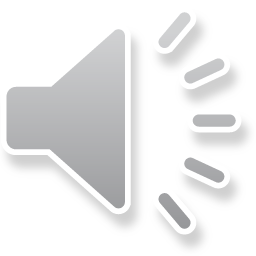 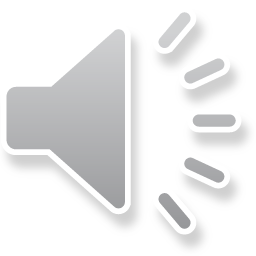 [Speaker Notes: Para ampliar el tema vigilancia en salud pública de intoxicaciones por sustancias químicas, se puede consultar el documento de vigilancia del evento “Protocolo de Vigilancia en Salud Publica de Intoxicaciones por Sustancias Químicas” en la página web del INS.]
IMPORTANTE
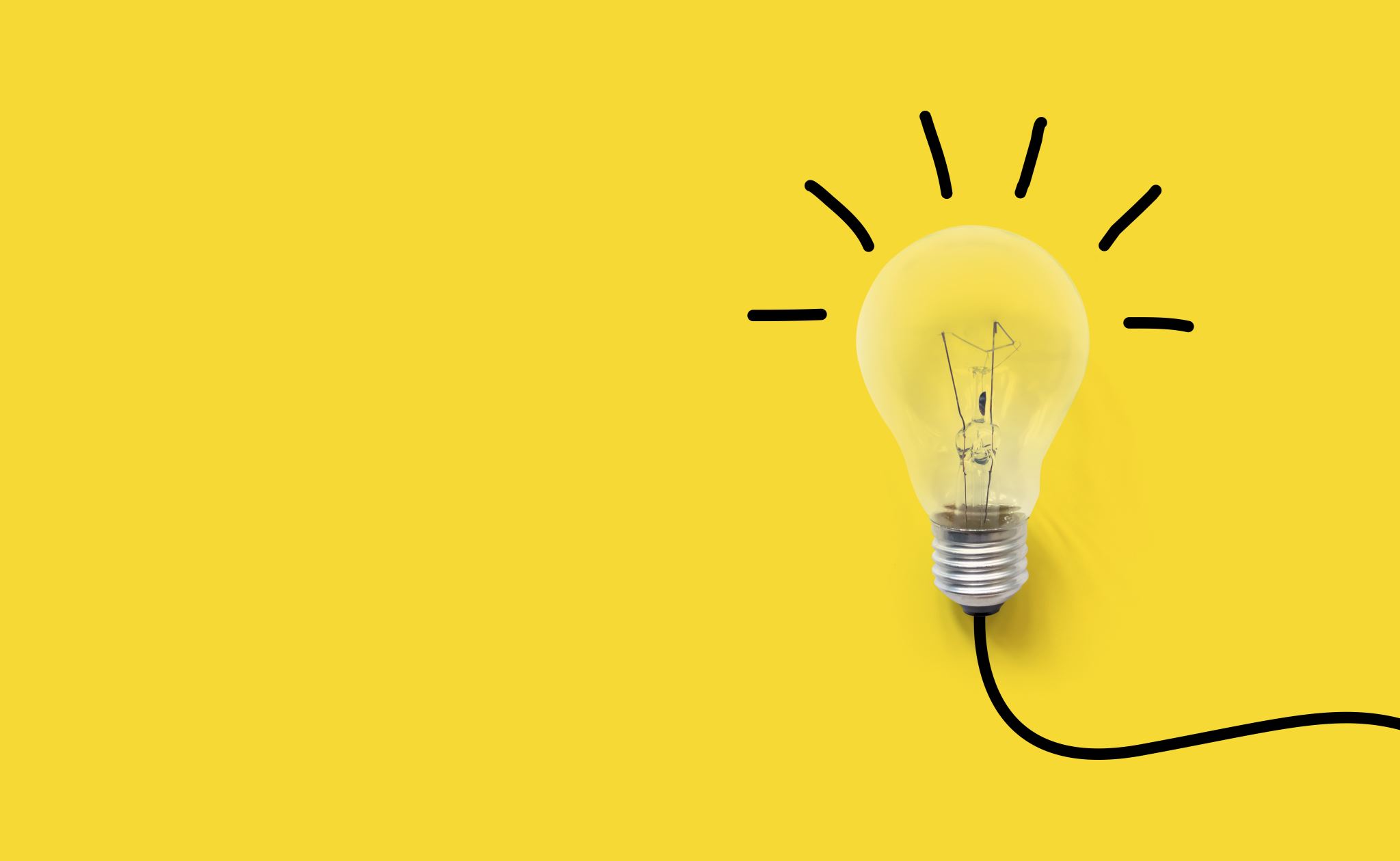 Recuerde que para completar el curso debe desarrollar todas las actividades de cada módulo

 Y tener una calificación mínima de 70 en la evaluación para aprobar.
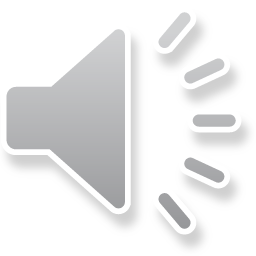 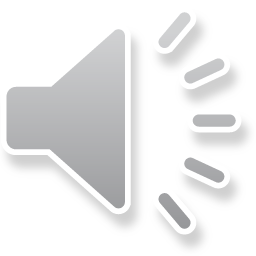